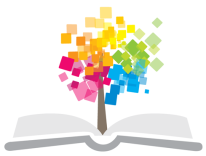 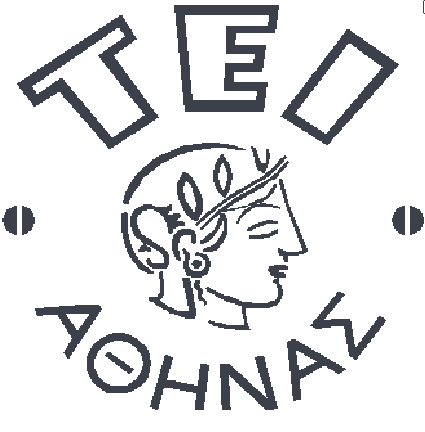 Ανοικτά Ακαδημαϊκά Μαθήματα στο ΤΕΙ Αθήνας
Αιματολογία Ι (Ε)
Ενότητα 10: Ταχύτητα Καθίζησης Ερυθρών Αιμοσφαιρίων (ΤΚΕ)
Αναστάσιος Κριεμπάρδης – Απλακίδη Χαρίκλεια 
Τμήμα Ιατρικών εργαστηρίων
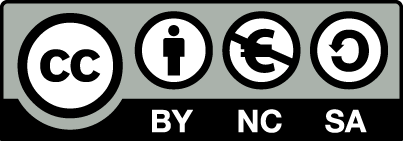 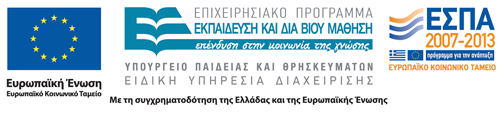 ΤΚΕ (Ορισμός)
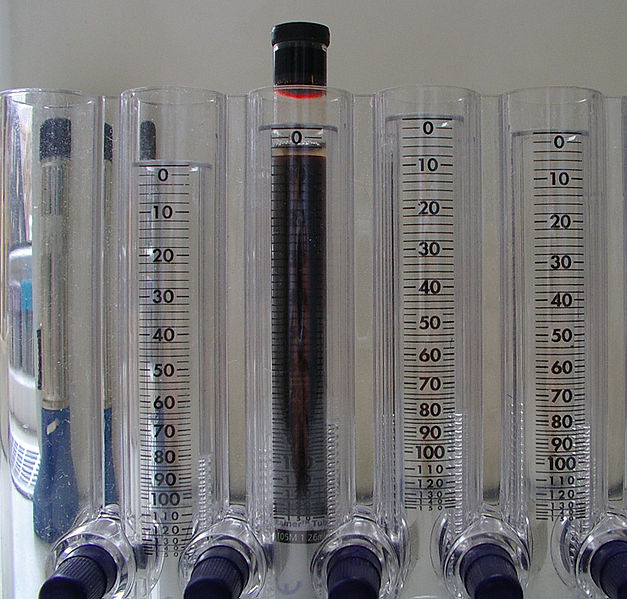 Είναι η ταχύτητα με την οποία καθιζάνουν τα ερυθροκύτταρα εντός του πλάσματος του αίματος, όταν αυτό τοποθετηθεί με κατάλληλο αντιπηκτικό εντός ειδικής πιπέτας, ορισμένων διαστάσεων και σε καθορισμένη θερμοκρασία περιβάλλοντος.
Η καθίζηση είναι φυσικοχημικό φαινόμενο και αποτελεί φυσιολογική ιδιότητα των ερυθροκυττάρων.
“BSG-01”, από Lennert B διαθέσιμο με άδεια CC BY-SA 3.0
1
Τι Μετράται; Ποια η Διαγνωστική Αξία;
Με την ΤΚΕ μετράται εντός ειδικού αριθμημένου σιφωνίου η σταθερότητα εναιώρησης των ερυθρών αιμοσφαιρίων στο ολικό αίμα.
Η ΤΚΕ αποτελεί την πιο απλή αιματολογική εξέταση.
Παρέχει πληροφορίες για την ύπαρξη μιας διαταραχής στον οργανισμό, όπως σε φλεγμονή, αναιμία, λευχαιμία, νεοπλασία κ.λπ., χωρίς όμως να καθορίζει το είδος της διαταραχής, δηλαδή είναι ενδεικτική για κάποια νόσο, όχι όμως και αποδεικτική.
ΠΡΟΣΟΧΗ! Δεν αποτελεί παράμετρο της Γενικής Αίματος.
2
Είναι Κατατοπιστική;
Η διάγνωση της υποκείμενης νόσου θα τεθεί με τις υπόλοιπες κλινικές και εργαστηριακές εξετάσεις.
Δεν αποτελεί ειδική εξέταση κάποιας νόσου, επειδή το εύρος των νοσημάτων που συνοδεύονται από μεταβολές στις τιμές της ΤΚΕ είναι μεγάλο.
Θεωρείται ωστόσο πολύ κατατοπιστική και χρήσιμη εξέταση στην επιβεβαίωση της διάγνωσης μιας νόσου και στην παρακολούθηση της πορείας και της θεραπείας της.
3
Διαφορική Διάγνωση
Βοήθεια προσφέρει επίσης στη διάγνωση μεταξύ οργανικής και λειτουργικής πάθησης, όπως π.χ. σε ασθενείς με αδυναμία, εξάντληση, εύκολη κόπωση, όπου πρέπει να γίνει διαφορική διάγνωση μεταξύ νευρωσικών εκδηλώσεων και οργανικής βλάβης.
Εκτός από την αυξημένη τιμή της ΤΚΕ, πολύ σημαντική είναι και η εξέλιξη των τιμών της κατά τη διάρκεια της νόσου, επειδή καθορίζει την πορεία, το θεραπευτικό αποτέλεσμα και την ίαση αυτής.
4
Η ΤΚΕ Πλεονεκτεί στη Μέτρηση Έναντι:
CRP.
Κυτταροκινών.
Άλλων Πρωτεϊνών.
Λόγω της ευκολίας στον εργαστηριακή μέτρηση και του χαμηλού κόστους.
5
C-Reactive Protein (CRP)
Η εξέταση είναι συγκρίσιμη με την ΤΚΕ.
Είναι πιο ακριβή.
Δεν υπάρχει διαγνωστική διαφορά ανάμεσα στην ΤΚΕ και τη C-αντιδρώσα πρωτεΐνη.
 Η CRP συμπληρώνει την ΤΚΕ για τον έλεγχο των χρόνιων  φλεγμονών όπως η ρευματοειδής αρθρίτιδα.
6
Κυτταροκίνες (Cytokines)
Είναι γλυκοπρωτεΐνες που παράγονται από διαφορετικά κύτταρα και εμπλέκονται στην ανοσολογική απόκριση.
Η μέτρηση τους είναι πιο χρονοβόρα σε σχέση με την ΤΚΕ και είναι πιο ακριβή.
Μερικές από τις κυτταροκίνες είναι η (IL-6), (IL-1), (TNF-alpha).
7
Άλλες Ουσίες
Άλλες πρωτεΐνες όπως:
amyloid A και η
alpha-1 antitrypsin.
Αυξάνουν 6-10 ώρες και 24-48 ώρες (αντίστοιχα) μετά τη φλεγμονή.
Ακριβές δοκιμασίες και στην κλινική πράξη δε μπορούν να εφαρμοστούν (σπάνια αυξάνουν στο διπλάσιο μετά τη φλεγμονή).
8
Ρευματοειδής αρθρίτιδα (Rheumatoid Arthritis - RA) και άλλες αυτοάνοσες καταστάσεις
Η RA είναι χρόνια φλεγμονή χωρίς αιτιολογία.
 Συμμετρική αυτοάνοση καταστροφή των αρθρώσεων.
The American College of Rheumatology έχει εδραιώσει κριτήρια για τη διάγνωση RA.
H ΤΚΕ δε βοηθάει μονή της στη διάγνωση της RA.
Με την μέτρηση της ΤΚΕ λαμβάνονται πληροφορίες και για την πορεία της θεραπείας της RA.
 H ESR είναι αυξημένη στην ύφεση της αρθρίτιδας και μειωμένη στην έξαρση της.
Δεν είναι ακόμα ακριβής ο ρόλος της ΤΚΕ στην RA.
9
Κροταφική Αρτηρίτιδα – Πολυμυαλγία
Η ΤΚΕ σχεδόν πάντα είναι αυξημένη.
Στην κροταφική αρτηρίτιδα φτάνει μέχρι και 100 mm/hr.
Έχουν αναφερθεί περιστατικά με ΦΤ ΤΚΕ (μειοψηφία).
Εάν εμφανίζονται κλινικά συμπτώματα  κροταφικής αρτηρίτιδας (έντονος πονοκέφαλος) συνιστάται βιοψία αρτηριών και ΤΚΕ.
10
Πολλαπλό Μυέλωμα - Παραπρωτεΐνες
Η ΤΚΕ είναι αυξημένη αλλά η διάγνωση τίθεται με άλλες εξετάσεις όπως η ηλεκτροφόρηση λευκωμάτων ορού.
11
Χρήση σε Ασυπτωματικούς Ασθενείς
Δε πρέπει να χρησιμοποιείται.
 Νόημα έχει σε ασθενείς με μικρά ή μεγάλα σε έκταση συμπτώματα.
Μελέτες έχουν δείξει ότι είναι αυξημένη πολύ σε κακοήθειες.
Η ΤΚΕ είναι οδηγός του κλινικού ιατρού μόνο σε συμπτωματικούς ασθενείς.
Η ΤΚΕ παραμένει υψηλή ακόμα και μετά τη φλεγμονή.
Τιμή ΤΚΕ >100 mm/hr σε ασυμπτωματικούς ασθενείς οδηγεί τον κλινικό να ψάξει για λανθάνουσα λοίμωξη (λοιμώδη μονοπυρήνωση) ή κακοήθειες.
12
Μέθοδοι προσδιορισμού της ΤΚΕ
Η μέθοδος αναφοράς Westergren και η παλαιότερη μέθοδος Wintrobe.
Σήμερα, η μέθοδος Westergren έχει διεθνώς σχεδόν καθιερωθεί ως μέθοδος αναφοράς.
Ως αντιπηκτικό επιλογής, για την παρεμπόδιση της πήξης του πλάσματος, χρησιμοποιείται αποστειρωμένο διάλυμα 3,8% κιτρικού νατρίου (sodium citrate), σε αναλογία 0,5 mL αντιπηκτικού για 2 mL αίματος (στη μέθοδο Wintrobe χρησιμοποιείται το ομώνυμο αντιπηκτικό σε ξηρά κατάσταση, σε αναλογία 0,1 mL αντιπηκτικού για 10 mL αίματος).
13
Αρχή  μεθόδου προσδιορισμού της ΤΚΕ
Η μέθοδος στηρίζεται στο διαχωρισμό ερυθρών αιμοσφαιρίων και πλάσματος, μετά την τοποθέτηση του αίματος στο ειδικό σιφώνιο ΤΚΕ, λόγω της διαφοράς μοριακού βάρους των στοιχείων του αίματος.
Το αποτέλεσμα αναγιγνώσκεται μετά από μία ώρα ή μετά από δύο ώρες σε χιλιοστά (mm) ανά ώρα ή δύο ώρες αντίστοιχα.
14
Πλεονεκτήματα Μεθόδου κατά Westergren
Δεν επηρεάζεται:
Από την ηλικία του ασθενή,
Από τη φυλή και από
Την αποθήκευση του αίματος για διάστημα < 3 ωρών.
Με τη μέθοδο κατά Wintrobe χρειάζεται περισσότερο αίμα.
15
Συσκευή Westergen
Ειδικό  σιφώνιο (πιπέτα) Westergren, που προσαρμόζεται στην ειδική συσκευή της ΤΚΕ.
Έχει μήκος 300 mm±0,5 mm, μήκος στήλης αίματος 200 mm,   εξωτερική διάμετρο 5±0,5 mm και εσωτερική διάμετρο 2,65±0,15 mm.
Είναι   αριθμημένο σε mm από το 0-200 (τουλάχιστον ως το 180), με το 0 να αρχίζει  από την κορυφή της πιπέτας.
 Για τα βρέφη υπάρχουν ειδικά σιφώνια Westergren  καθόλα όμοια με αυτά των ενηλίκων, εκτός της εσωτερικής διαμέτρου,  που  είναι μικρότερη.
16
Υλικά  και αντιδραστήρια
Συσκευή Westergren: Είναι ειδικό στατώ (έδρανο), για την τοποθέτηση σε κάθετη θέση του ειδικού σιφωνίου.
 Η συσκευή για την προσαρμογή του σιφωνίου φέρει στο κάτω μέρος σταθερή ελαστική υποδοχή, για το κάτω μέρος του σιφωνίου  η οποία είναι προσαρμοσμένη σε μεταλλικό έλασμα που μπορεί να μετακινείται .
Σωληνάρια με αντιπηκτικό κιτρικό νάτριο 3,8%.
Χρονόμετρο.
17
Κρίσιμα Σημεία της Μεθόδου Westergren 1/2
Η εκτέλεση της δοκιμασίας πρέπει να γίνεται όσο το δυνατό συντομότερα   μετά τη λήψη του αίματος και μετά από καλή ανακίνηση του σωληναρίου με ήπιες αναστροφές.
Το σιφώνιο Westergren γεμίζεται με αίμα μέχρι την ένδειξη 0.
Το σιφώνιο κρατείται κατακόρυφα και με το δείκτη του χεριού κλείνεται το άνω άκρο αυτού.
18
Κρίσιμα Σημεία της Μεθόδου Westergren 2/2
Το σιφώνιο τοποθετείται κάθετα στον ελαστικό πυθμένα της συσκευής, όπου πιέζεται καλά, πριν απομακρυνθεί ο δείκτης από το άνω άκρο του σιφωνίου.
Στη συνέχεια, εφαρμόζεται στο άνω άκρο του σιφωνίου ένας μεταλλικός συμπιεστήρας.
Ακολουθεί έλεγχος της στήλης του αίματος εντός του σιφωνίου, ώστε να είναι ακίνητη, το σιφώνιο να είναι ομοιομερώς γεμάτο μέχρι το σημείο 0 και η στήλη αίματος στο σιφώνιο να είναι ελεύθερη από φυσαλίδες αέρα ή κενά, πότε τίθεται σε λειτουργία το χρονόμετρο για μία ώρα.
19
Μέθοδος κατά Wintrobe 1/2
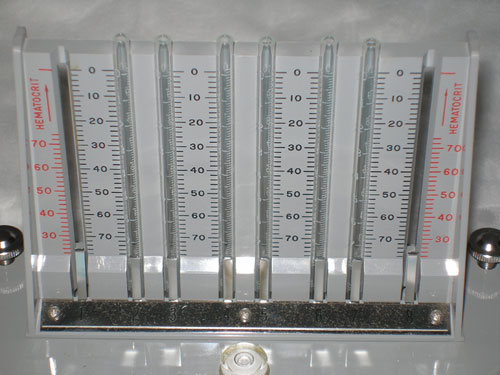 medicine.mcgill.ca
20
Μέθοδος κατά Wintrobe 2/2
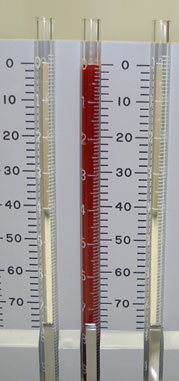 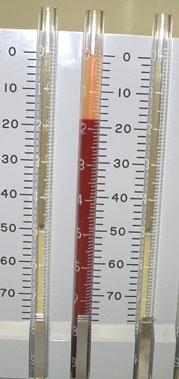 Μετά από 1 ώρα
18mm/hour
medicine.mcgill.ca
21
Αποτέλεσμα με τη Μέθοδος Wintrobe
Μετά το τέλος της πρώτης ώρας, σημειώνονται τα mm της καθίζησης των ερυθροκυττάρων.
Η ανάγνωση του αποτελέσματος εκφράζεται σε mm ανά h.
Η ανάγνωση του αποτελέσματος γίνεται στο όριο επαφής της  στιβάδας του πλάσματος και της στήλης των ερυθροκυττάρων.
22
Φυσιολογικές Τιμές ΤΚΕ
23
Αξιολόγηση Τιμών της ΤΚΕ
Το αποτέλεσμα της ΤΚΕ είναι αξιολογήσιμο, όταν η τιμή της βρεθεί αρκετά αυξημένη.
Τιμές πρώτης ώρας μεταξύ 20-30 mm είναι δύσκολο να αξιολογηθούν, εκτός αν έχει τεθεί η διάγνωση από την κλινική εικόνα και τον παρακλινικό έλεγχο.
 Μεγαλύτερες τιμές πρώτης ώρας, μεταξύ 40-50 mm είναι ενδεικτικές υποκείμενης νοσολογικής οντότητας, ενώ τιμές πρώτης ώρας >80 mm θεωρούνται κατά κανόνα ενδεικτικές σοβαρής υποκείμενης νόσου.
24
Αιτίες Λανθασμένων Αποτελεσμάτων 1/2
Λήψη αίματος σε άτομο που δεν ήταν νηστικό.
Μη σωστή αναλογία αίματος και αντιπηκτικού.
Χρήση άλλου αντιπηκτικού.
Ισχυρή ανακίνηση αίματος και αντιπηκτικού.
Καθυστέρηση στην εκτέλεση της ΤΚΕ (Η δοκιμασία διενεργείται εντός τριών ωρών από τη λήψη του αίματος).
Προσοχή!!! Μεγαλύτερη παρέλευση χρόνου επιφέρει ελάττωση της τιμής της ΤΚΕ.
Χρήση άλλης φύσης σιφωνίων ΤΚΕ. Το αποτέλεσμα επηρεάζεται από το μέγεθος του σιφωνίου (η ελάττωση της διαμέτρου του σιφωνίου προκαλεί μείωση της ΤΚΕ), καθώς και από το υλικό κατασκευής (γυάλινο, πλαστικό).
25
Αιτίες Λανθασμένων Αποτελεσμάτων 2/2
Χρήση σιφωνίων ΤΚΕ όχι απόλυτα στεγνών και καθαρών.
Ύπαρξη πηγμάτων εντός των σιφωνίων ΤΚΕ.
Ύπαρξη φυσαλίδων ή κενών εντός των σιφωνίων ΤΚΕ.
Μη σωστή πλήρωση του σιφωνίου ΤΚΕ.
Απόκλιση του σιφωνίου από την κάθετη θέση δίνει νέες τιμές.
Θερμοκρασία δωματίου, όπου εκτελείται η εξέταση, μικρότερη ή μεγαλύτερη από 18-21 °C.
Η αύξηση της θερμοκρασίας προκαλεί αύξηση της ΤΚΕ και η ελάττωση της μείωση της ΤΚΕ.
26
Βιολογικές Πηγές Λάθους
Η ταχύτητα με την οποία καθιζάνουν in vitro τα ερυθροκύτταρα εξαρτάται βασικά από τη διαφορά της ειδικής βαρύτητας μεταξύ ερυθροκυττάρων και πλάσματος και από την παρουσία ερυθρών αιμοσφαιρίων σε σωρούς (Rouleaux), που εμφανίζουν μεγαλύτερη ταχύτητα καθίζησης συγκριτικά με τα μεμονωμένα ερυθροκύτταρα.
Επίσης, η αύξηση των πρωτεϊνών του πλάσματος προκαλεί αύξηση της ΤΚΕ.
27
H Τιμή των RBCs Επηρεάζει την ΤΚΕ;
Η αύξηση του αριθμού των ερυθρών αιμοσφαιρίων προκαλεί ελάττωση της ΤΚΕ.
Η ελάττωσή τους προκαλεί αύξηση της ΤΚΕ.
Έτσι, ελάττωση της ΤΚΕ παρατηρείται σε ερυθροκυτταραιμία και αύξηση σε αναιμία, λόγω μείωσης του όγκου των ερυθροκυττάρων.
28
Τι Γίνεται σε Κληρονομικές Μεμβρανοπάθειες των RBCs;
Η παρατηρούμενη αύξηση της ΤΚΕ είναι ανάλογη με την ελάττωση του όγκου των ερυθρών αιμοσφαιρίων.
Στη δρεπανοκυτταρική αναιμία η ΤΚΕ μειώνεται, επειδή το σχήμα των δρεπανοκυττάρων επιφέρει επιβράδυνση της καθίζησης.
Ομοίως και τα σφαιροκύτταρα (κληρονομική σφαιροκυττάρωση), λόγω σχήματος, προκαλούν μείωση της ΤΚΕ.
29
Ψευδή Αυξημένα Αποτελέσματα ΤΚΕ;
Σε φυσιολογικές συνθήκες, αύξηση της ΤΚΕ παρατηρείται σε:
Νεογνά και βρέφη, επειδή εμφανίζουν αυξημένο αριθμό ερυθροκυττάρων και ελαττωμένο ποσό γ-σφαιρινών, 
Σε ηλικιωμένα άτομα,
Σε γυναίκες κατά τη διάρκεια της εμμήνου ρύσης και μετά τον τρίτο μήνα της κύησης, 
Σε όλα τα άτομα κατά τη διάρκεια της πέψης, και
Μετά από εμβολιασμό.
30
Σε παθολογικές καταστάσεις, μεταβολές της ΤΚΕ προκύπτουν ως εξής:
Μείωση παρατηρείται σε:
πολυκυτταραιμία, 
δρεπανοκυτταρική αναιμία, 
κρυοσφαιριναιμία και 
αύξηση των λιποειδών του αίματος.
Αύξηση παρατηρείται σε:
 αναιμία, ανάλογα με το βαθμό αυτής, και σε
 φλεγμονή, ανάλογα με το είδος της.
31
Μεγάλη Αύξηση Παρατηρείται 1/2
Οξείες φλεγμονές, 
Νεοπλασματική νόσο, 
Λευχαιμία, 
Κατά την εγκατάσταση της αναιμίας,
Σε νεφρική ανεπάρκεια (λόγω της αναιμίας),
Κίρρωση του ήπατος (λόγω αύξησης των σφαιρινών του πλάσματος).
32
Μεγάλη Αύξηση Παρατηρείται 2/2
Ψυχροσυγκολλητιναιμία, 
Τοξιναιμία,
Ακτινοθεραπεία, 
Ένεση ξένων λευκωμάτων,
Σε λήψη παραγώγων της προμαζίνης, 
Σε κατάγματα και σε 
Μετεγχειρητικές καταστάσεις.
33
Αυτοματοποιημένη Μέθοδος
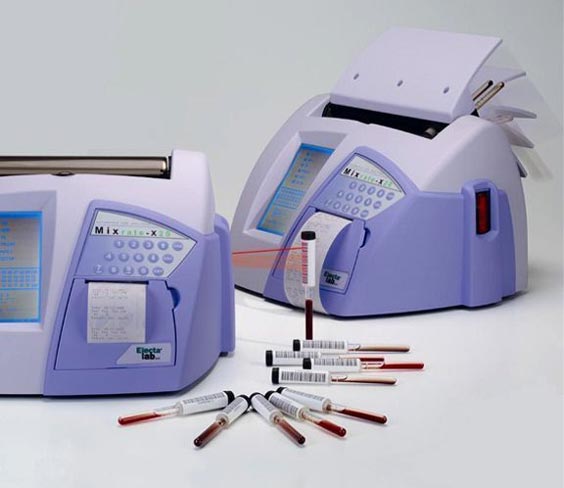 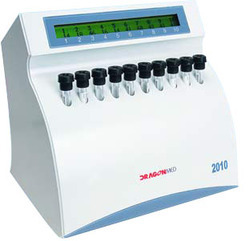 hellotrade.com
vitaldiagnostics.nl
34
Βιβλιογραφία 1/2
Stevens D, Tallis R, Hollis S: Persistent grossly elevated erythrocyte sedimentation rate in elderly people: one year follow-up of morbidity and mortality. Gerontology 1995; 41:220-226.
Gillum RF: A racial difference in erythrocyte sedimentation. J Natl Med Assoc 1993; 1:47-50.
Bester FCJ, Weich DJV, Badenhorst PN, et al: Erythrocyte sedimentation rate in elderly blacks. South Afr Med J 1993; 83:498-500.
Dinant GJ, de Kick CA, van Wersch JWJ: Diagnostic value of C-reactive protein measurement does not justify replacement of the erythrocyte sedimentation rate in daily general practice. Eur J Clin Invest 1995; 25:353-359.
35
Βιβλιογραφία 2/2
Cohick CB, Furst DE, Quagliata S, et al: Analysis of elevated serum interleukin-6 levels in rheumatoid arthritis: correlation with erythrocyte sedimentation rate or C-reactive protein. J Lab Clin Med 1994; 5:721-727.
Chikanza IC, Kingsley G, Panayi GS: Peripheral blood and synovial fluid monocyte expression of interleukin 1 alpha and 1 beta during active rheumatoid arthritis (Abstract). J Rheumatol 1995; 22:600-606.
Mangge H, Kenzian H, Gallistl S, et al: Serum cytokines in juvenile rheumatoid arthritis. Correlation with conventional inflammation parameters and clinical subtypes (Abstract). Arthritis Rheum 1995; 38:211-220.
Wolfe F, Michaud K: One clinical and research significance of the erythrocyte sedimentation rate. J Rheumatol 1994; 21:1227-1237.
36
Τέλος Ενότητας
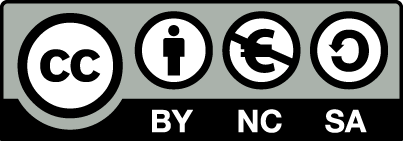 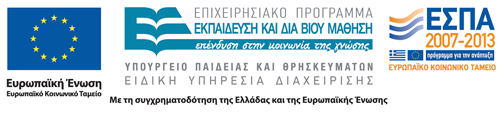 Σημειώματα
Σημείωμα Αναφοράς
Copyright Τεχνολογικό Εκπαιδευτικό Ίδρυμα Αθήνας, Αναστάσιος Κριεμπάρδης 2014. Αναστάσιος Κριεμπάρδης. «Αιματολογία Ι (Ε). Ενότητα 10: Ταχύτητα Καθίζησης Ερυθρών Αιμοσφαιρίων (ΤΚΕ)». Έκδοση: 1.0. Αθήνα 2014. Διαθέσιμο από τη δικτυακή διεύθυνση: ocp.teiath.gr.
Σημείωμα Αδειοδότησης
Το παρόν υλικό διατίθεται με τους όρους της άδειας χρήσης Creative Commons Αναφορά, Μη Εμπορική Χρήση Παρόμοια Διανομή 4.0 [1] ή μεταγενέστερη, Διεθνής Έκδοση.   Εξαιρούνται τα αυτοτελή έργα τρίτων π.χ. φωτογραφίες, διαγράμματα κ.λ.π., τα οποία εμπεριέχονται σε αυτό. Οι όροι χρήσης των έργων τρίτων επεξηγούνται στη διαφάνεια  «Επεξήγηση όρων χρήσης έργων τρίτων». 
Τα έργα για τα οποία έχει ζητηθεί άδεια  αναφέρονται στο «Σημείωμα  Χρήσης Έργων Τρίτων».
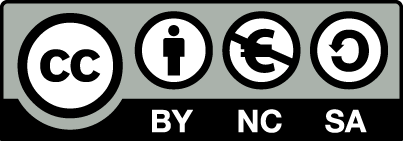 [1] http://creativecommons.org/licenses/by-nc-sa/4.0/ 
Ως Μη Εμπορική ορίζεται η χρήση:
που δεν περιλαμβάνει άμεσο ή έμμεσο οικονομικό όφελος από την χρήση του έργου, για το διανομέα του έργου και αδειοδόχο
που δεν περιλαμβάνει οικονομική συναλλαγή ως προϋπόθεση για τη χρήση ή πρόσβαση στο έργο
που δεν προσπορίζει στο διανομέα του έργου και αδειοδόχο έμμεσο οικονομικό όφελος (π.χ. διαφημίσεις) από την προβολή του έργου σε διαδικτυακό τόπο
Ο δικαιούχος μπορεί να παρέχει στον αδειοδόχο ξεχωριστή άδεια να χρησιμοποιεί το έργο για εμπορική χρήση, εφόσον αυτό του ζητηθεί.
Επεξήγηση όρων χρήσης έργων τρίτων
Δεν επιτρέπεται η επαναχρησιμοποίηση του έργου, παρά μόνο εάν ζητηθεί εκ νέου άδεια από το δημιουργό.
©
διαθέσιμο με άδεια CC-BY
Επιτρέπεται η επαναχρησιμοποίηση του έργου και η δημιουργία παραγώγων αυτού με απλή αναφορά του δημιουργού.
διαθέσιμο με άδεια CC-BY-SA
Επιτρέπεται η επαναχρησιμοποίηση του έργου με αναφορά του δημιουργού, και διάθεση του έργου ή του παράγωγου αυτού με την ίδια άδεια.
διαθέσιμο με άδεια CC-BY-ND
Επιτρέπεται η επαναχρησιμοποίηση του έργου με αναφορά του δημιουργού. 
Δεν επιτρέπεται η δημιουργία παραγώγων του έργου.
διαθέσιμο με άδεια CC-BY-NC
Επιτρέπεται η επαναχρησιμοποίηση του έργου με αναφορά του δημιουργού. 
Δεν επιτρέπεται η εμπορική χρήση του έργου.
Επιτρέπεται η επαναχρησιμοποίηση του έργου με αναφορά του δημιουργού
και διάθεση του έργου ή του παράγωγου αυτού με την ίδια άδεια.
Δεν επιτρέπεται η εμπορική χρήση του έργου.
διαθέσιμο με άδεια CC-BY-NC-SA
διαθέσιμο με άδεια CC-BY-NC-ND
Επιτρέπεται η επαναχρησιμοποίηση του έργου με αναφορά του δημιουργού.
Δεν επιτρέπεται η εμπορική χρήση του έργου και η δημιουργία παραγώγων του.
διαθέσιμο με άδεια 
CC0 Public Domain
Επιτρέπεται η επαναχρησιμοποίηση του έργου, η δημιουργία παραγώγων αυτού και η εμπορική του χρήση, χωρίς αναφορά του δημιουργού.
Επιτρέπεται η επαναχρησιμοποίηση του έργου, η δημιουργία παραγώγων αυτού και η εμπορική του χρήση, χωρίς αναφορά του δημιουργού.
διαθέσιμο ως κοινό κτήμα
χωρίς σήμανση
Συνήθως δεν επιτρέπεται η επαναχρησιμοποίηση του έργου.
Διατήρηση Σημειωμάτων
Οποιαδήποτε αναπαραγωγή ή διασκευή του υλικού θα πρέπει να συμπεριλαμβάνει:
το Σημείωμα Αναφοράς
το Σημείωμα Αδειοδότησης
τη δήλωση Διατήρησης Σημειωμάτων
το Σημείωμα Χρήσης Έργων Τρίτων (εφόσον υπάρχει)
μαζί με τους συνοδευόμενους υπερσυνδέσμους.
Χρηματοδότηση
Το παρόν εκπαιδευτικό υλικό έχει αναπτυχθεί στo πλαίσιo του εκπαιδευτικού έργου του διδάσκοντα.
Το έργο «Ανοικτά Ακαδημαϊκά Μαθήματα στο ΤΕΙ Αθηνών» έχει χρηματοδοτήσει μόνο την αναδιαμόρφωση του εκπαιδευτικού υλικού. 
Το έργο υλοποιείται στο πλαίσιο του Επιχειρησιακού Προγράμματος «Εκπαίδευση και Δια Βίου Μάθηση» και συγχρηματοδοτείται από την Ευρωπαϊκή Ένωση (Ευρωπαϊκό Κοινωνικό Ταμείο) και από εθνικούς πόρους.
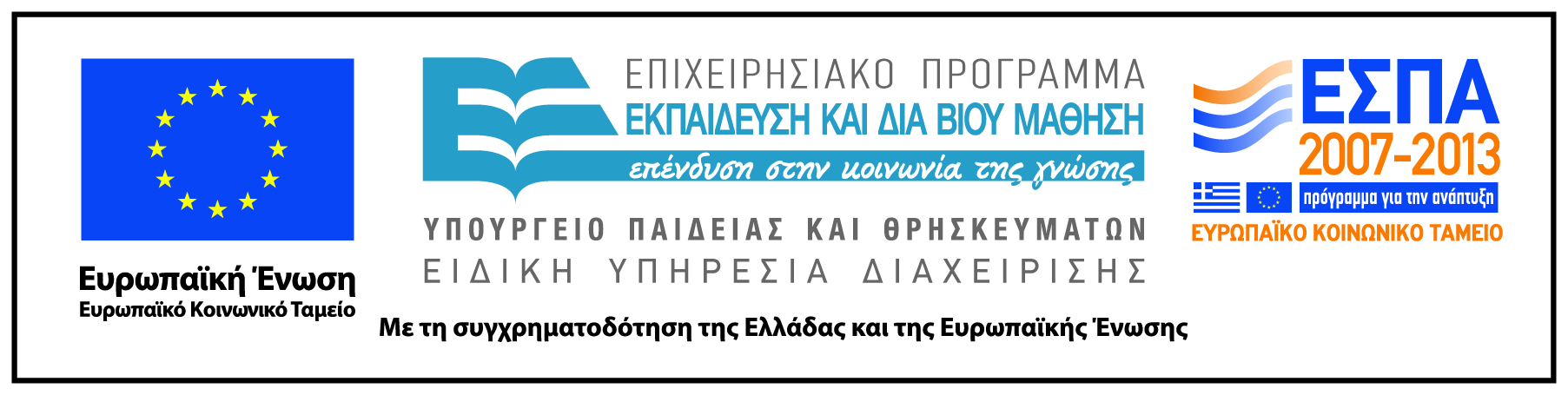